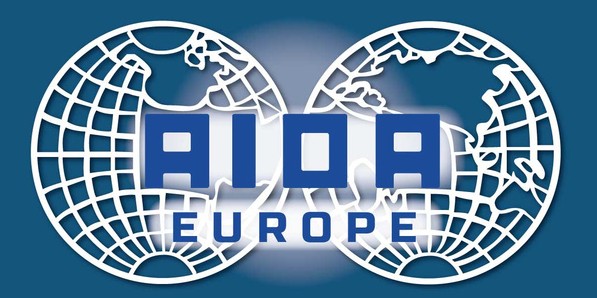 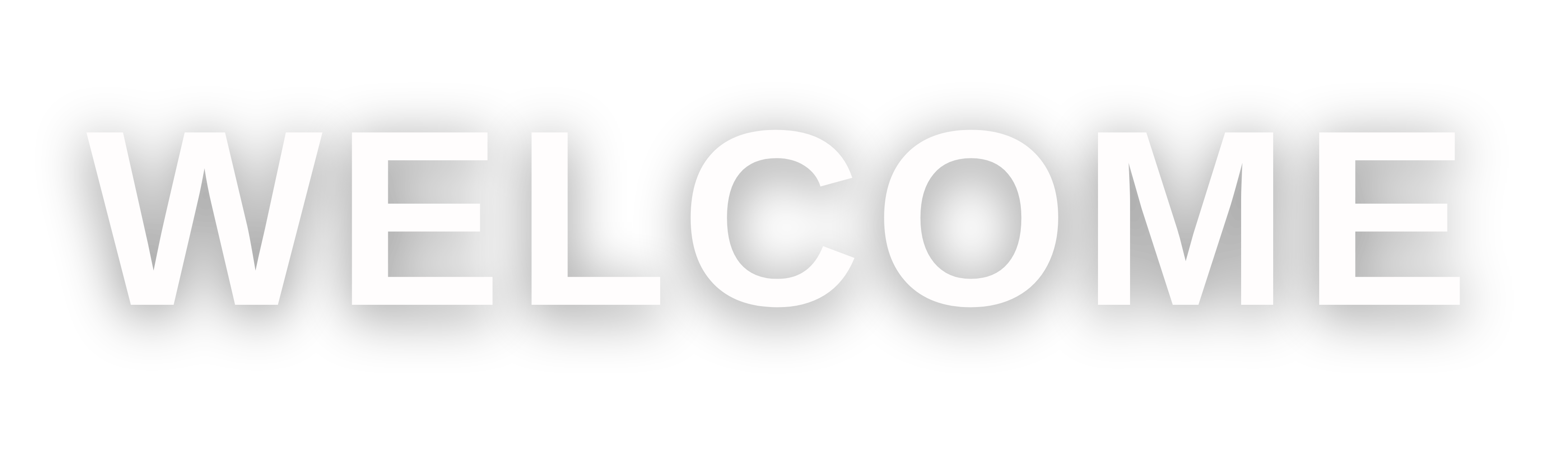 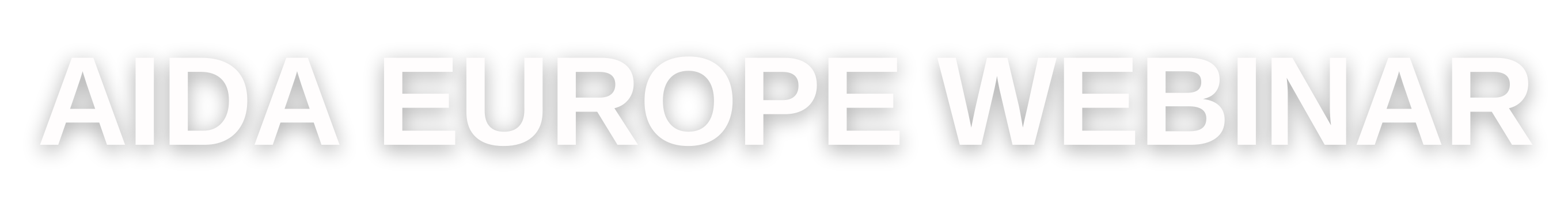 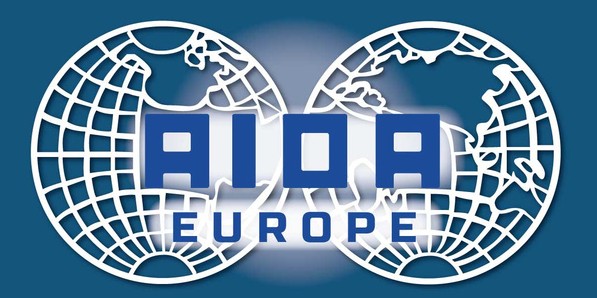 INSURANCE AND HUMAN RIGHTS
2nd session: Big Data and Discrimination in Insurance Panelists:
1st session: Insurance and ESG Panelists:
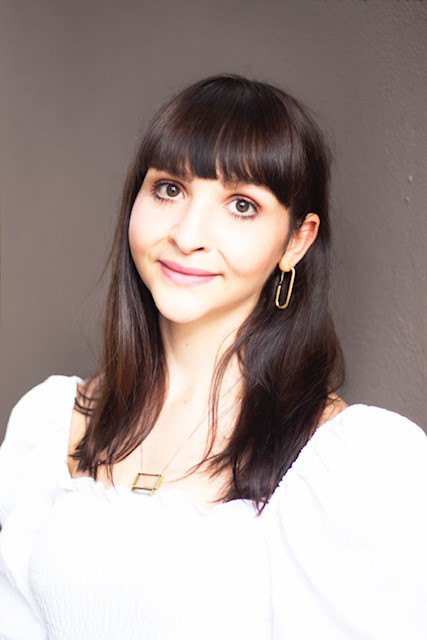 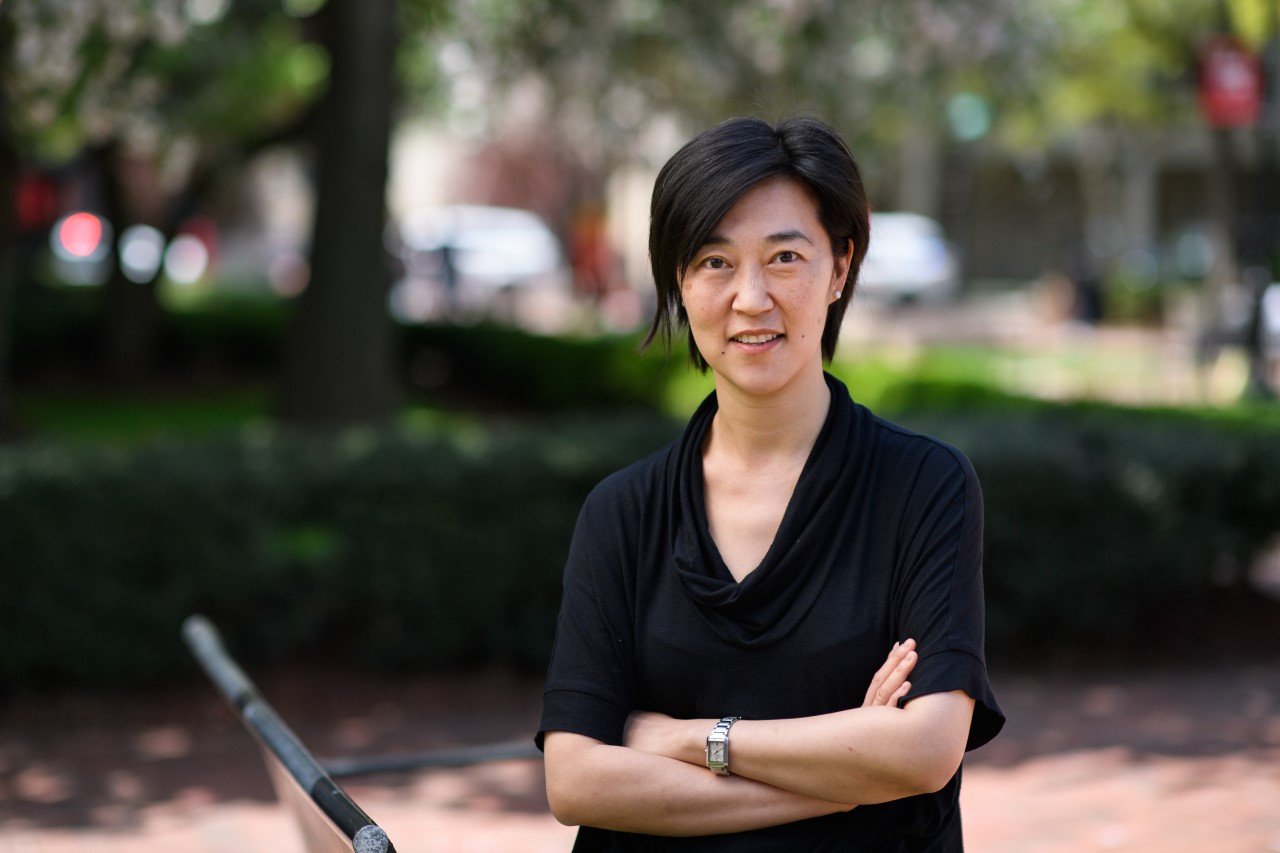 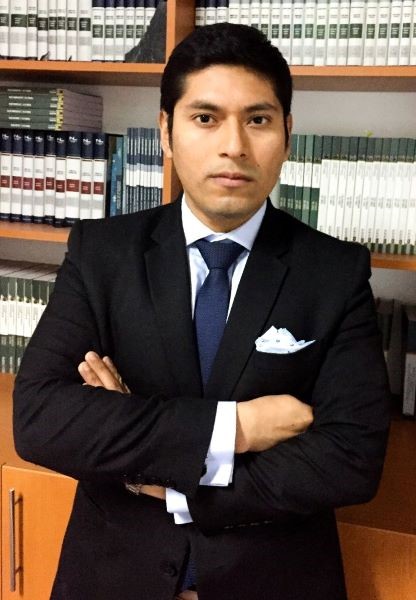 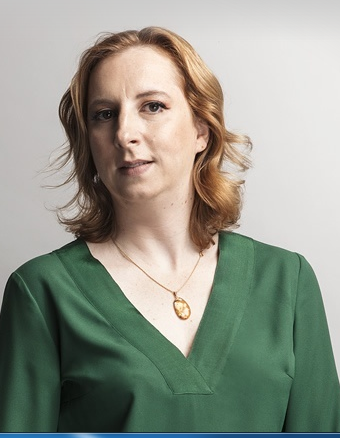 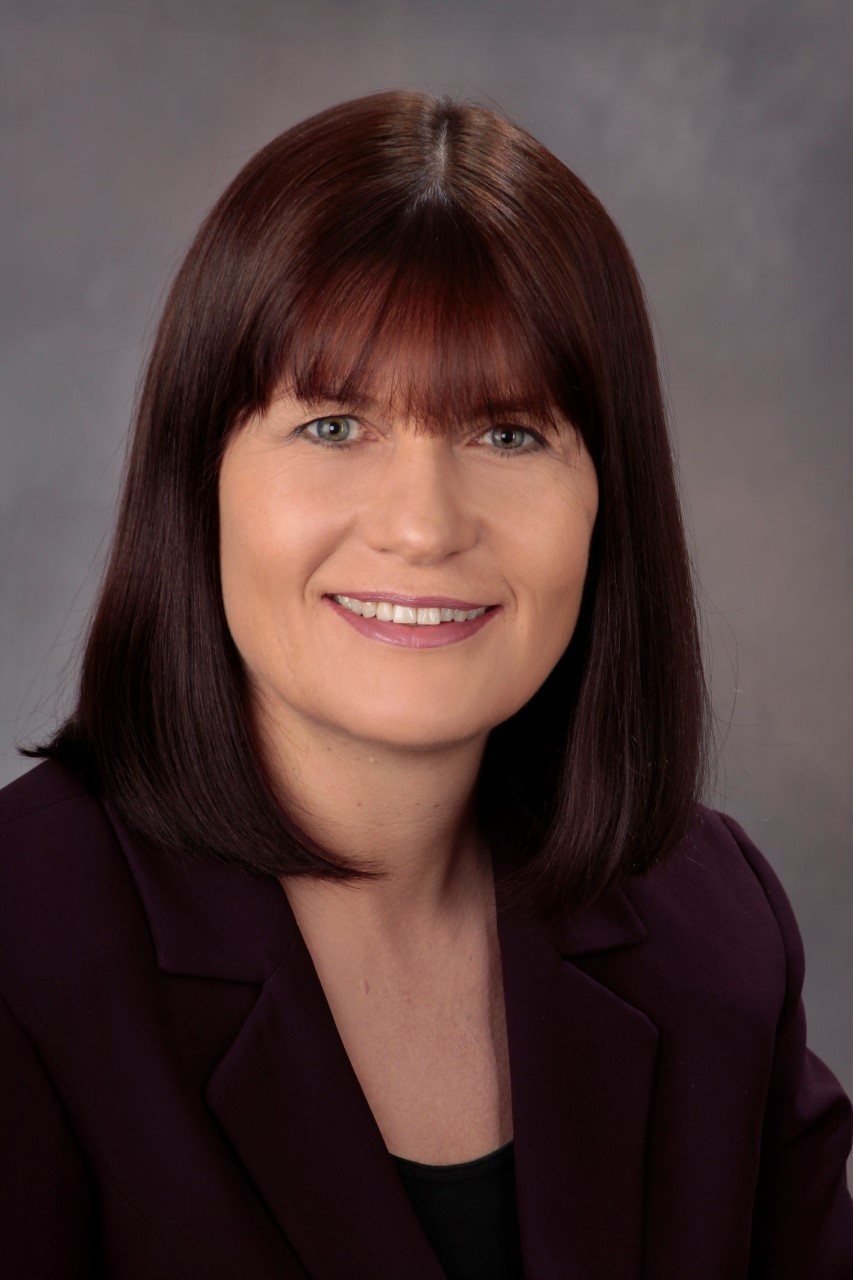 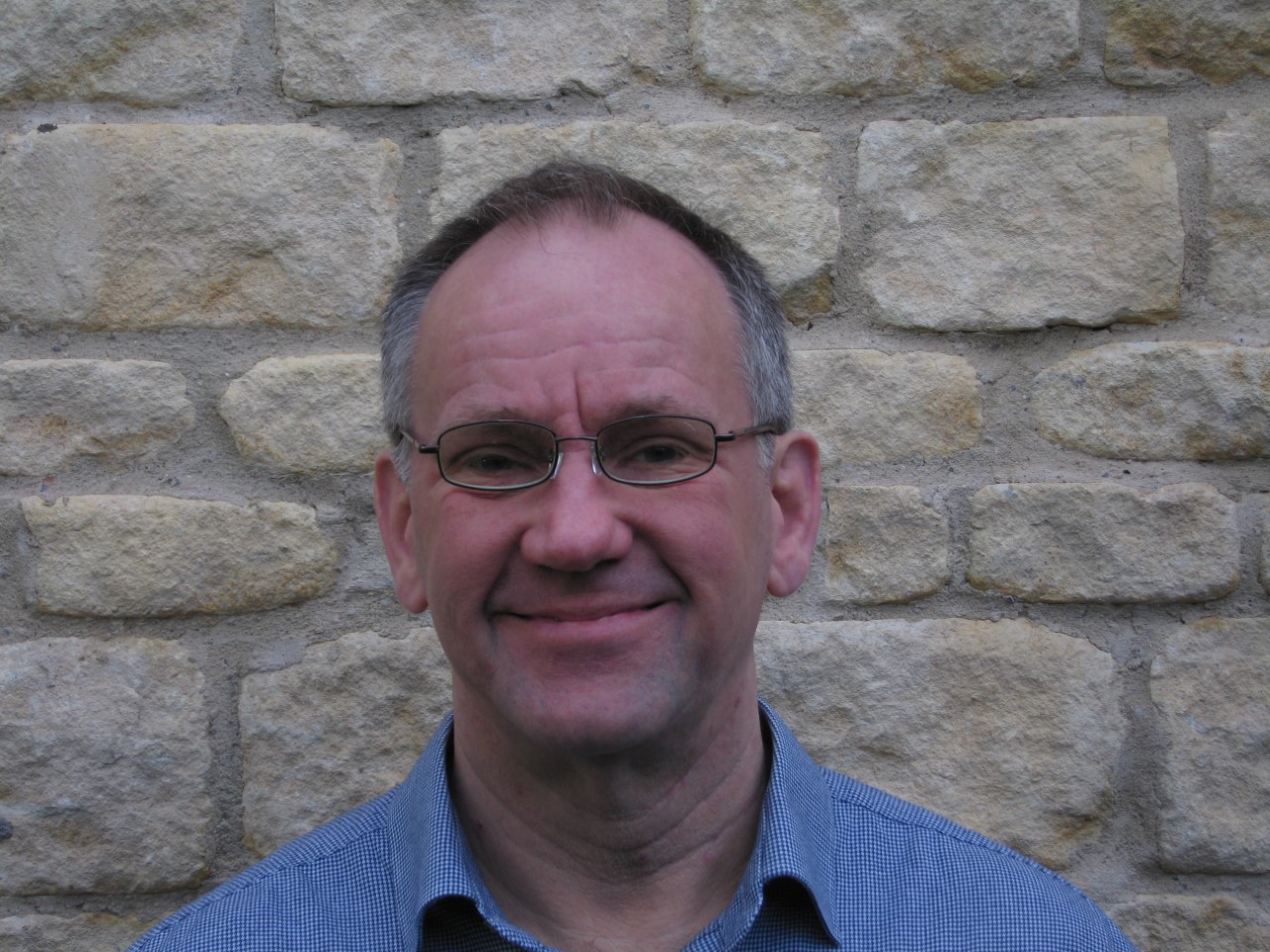 SAMANTHA HUNEBERG
BIRGIT KUSCHKE
PROFESSOR CHRISTINA HO
STEPHEN TURNER
MARGARIDA LIMA REGO
CARLOS ACOSTA OLIVO
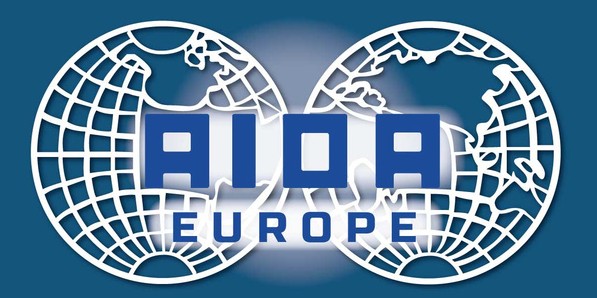 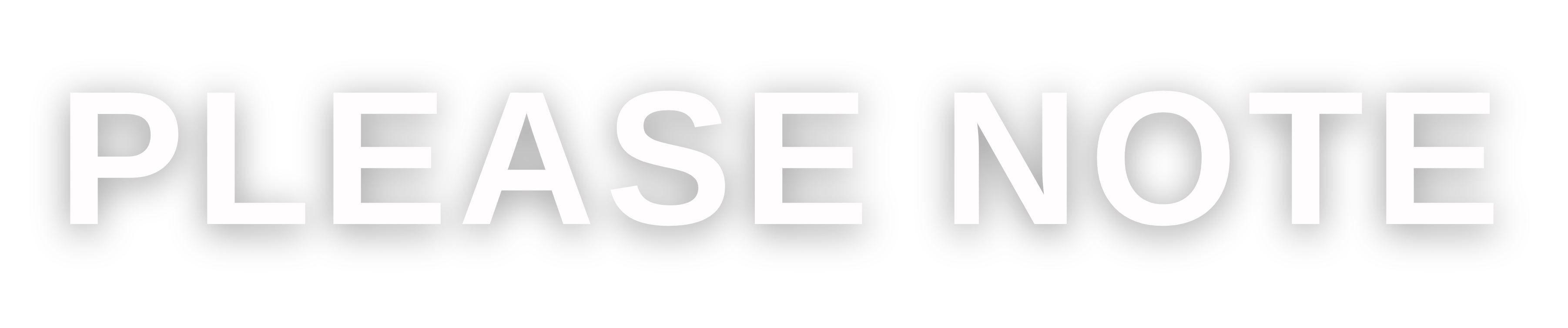 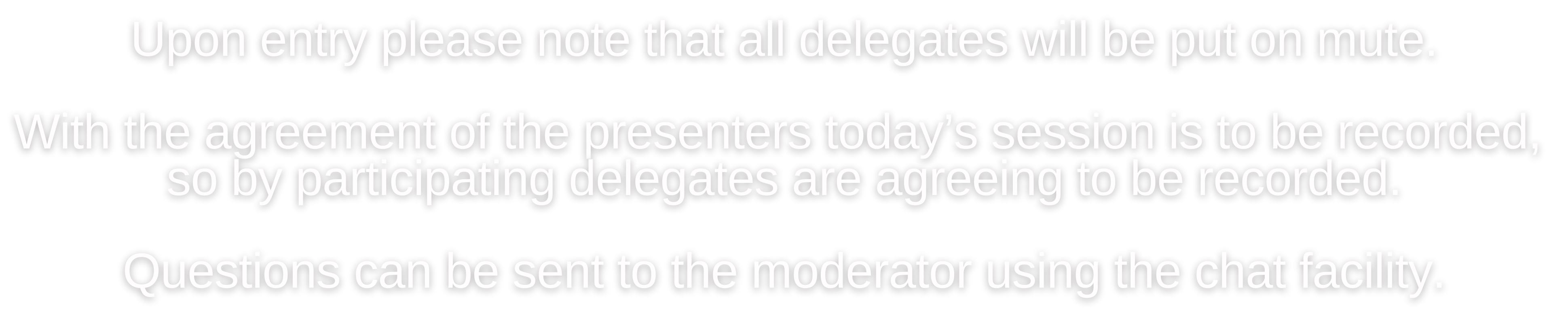 Big data, human right and insurance
Prof. Carlos Acosta Olivo
LL.M. Derecho Privado Europeo
							caacos03@ucm.es
Why is big data a trending topic?
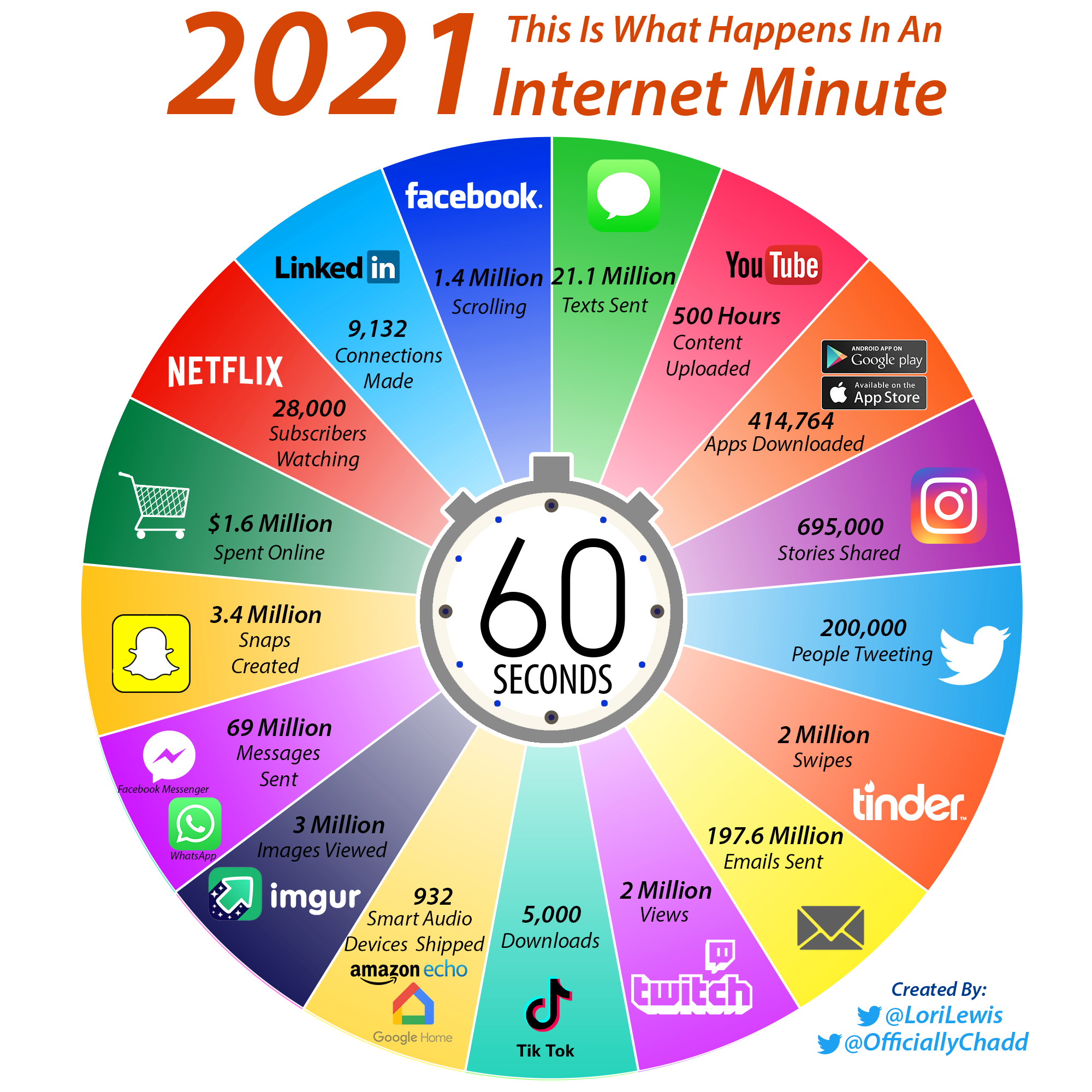 Every second counts
Technology as a data collection tool
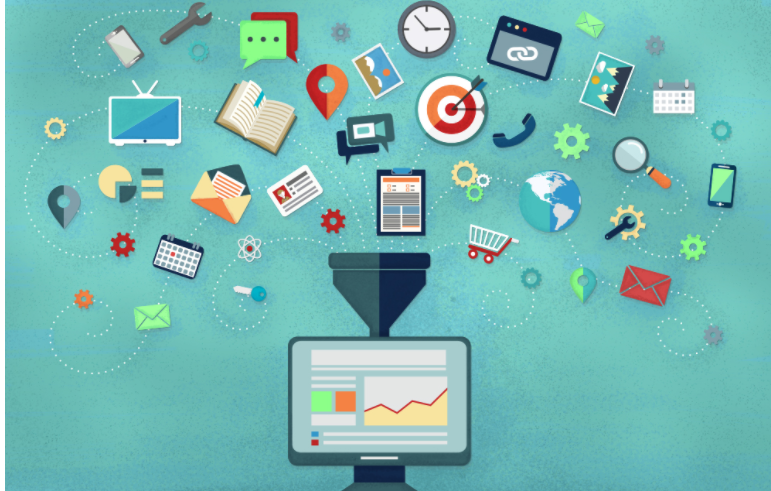 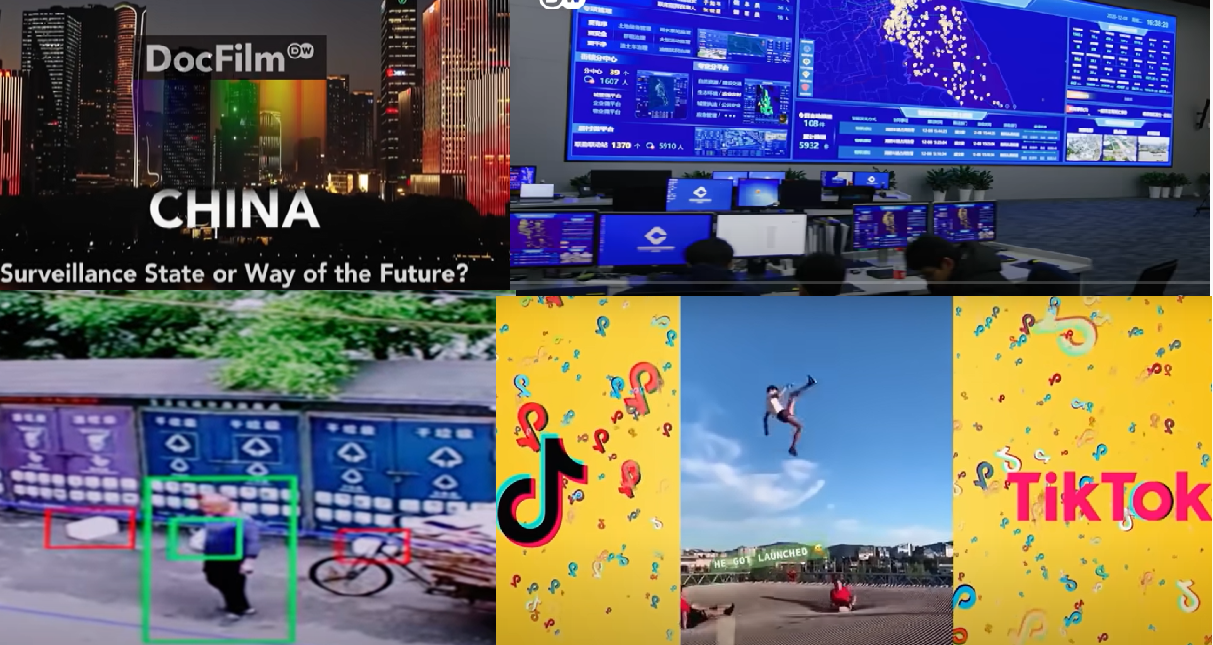 The impact of big data on insurance

Insurance rate or price. 

Duties of information on the state of the risk - misrepresentation, aggravation of the risk

Fraud against insurance companies
Risk of big data on insurance

BIAS MACHINE

Acts of discrimination in pricing
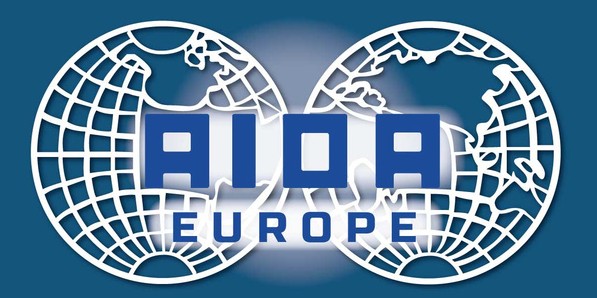 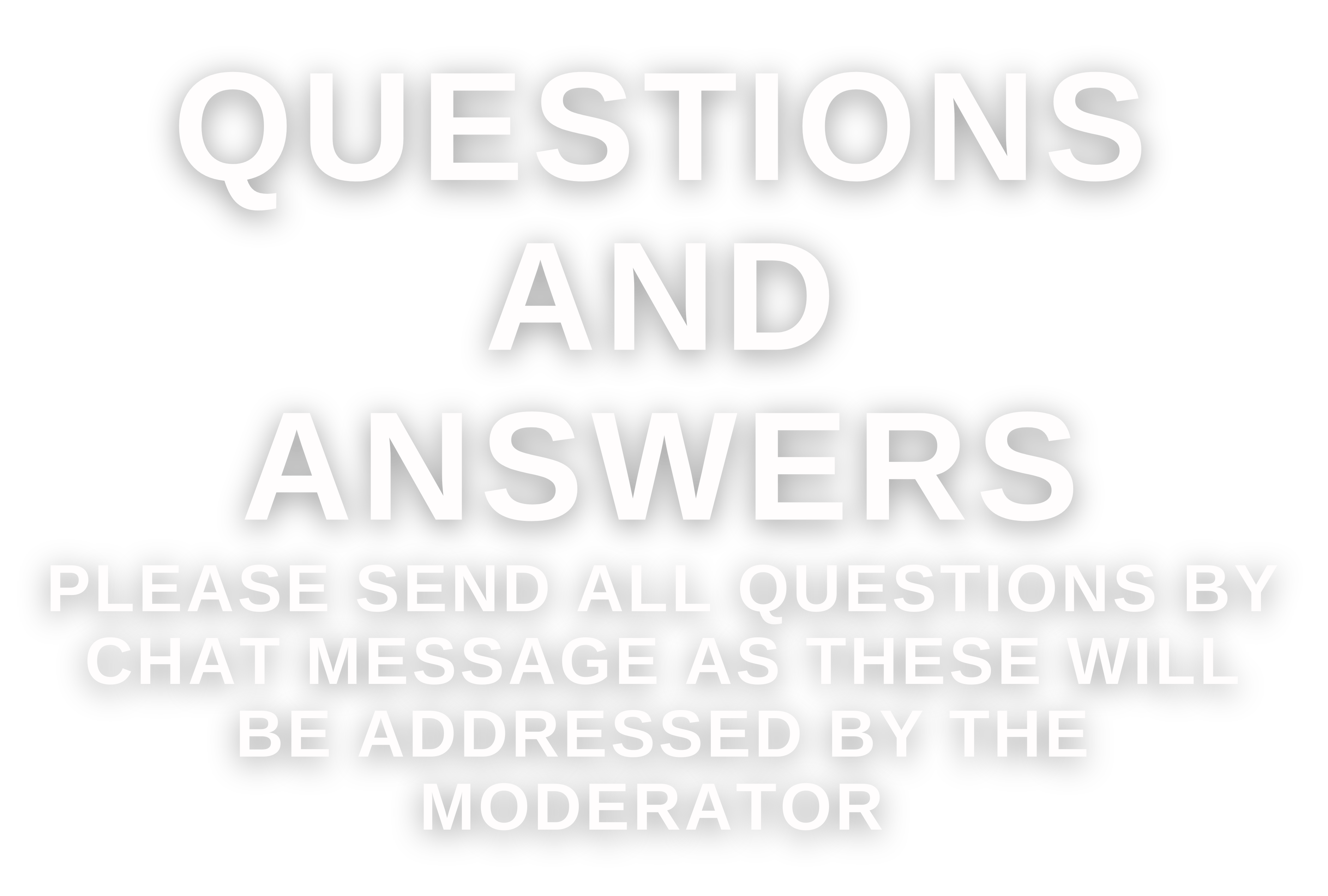